Biotics 5 Prototype testingConversionTuesday, august 14, 20122:30 – 4:00 PM EST
Agenda
Updates
Providing Biotics 4 for conversion
Converting Biotics 4 spatial data
Spatial data
Base layers vs. Reference layers
Determine which layers in Navigator
Determine which layers used for Spatial calculation
Preparing the map document
What to provide
Next steps and discussion
[Speaker Notes: Biotics 4
	Living with Aging system
		Compatibility issues in new environments (Windows, Oracle)
	Other common problems (DM comments)
	Phasing out Biotics 4 – Support will continue through FY13 and be phased out in FY14 (discuss with Lori)
  Four stages;
Market introduction / General Availability (2003- 2004)
Growth/Extended  (2004 – 2010)
Maturity (2010 – 2013)
No new versions or patches
Standard support provided (helpdesk and email)
Continued expansion of online information and Knowledgebase
With release of Biotics 5 in 2013 we will enter the last 12 month of this stage
Limited support provided (helpdesk and email)
New environments not certified
Few updates to online information (i.e., Knowledgebase)
Saturation and decline/Retired (2014) – final phase of Biotics 4
Standard helpdesk and email support ends
Access to very limited support through Biotics 4 online help archives]
Providing Biotics 4 for Conversion
Providing Biotics 4 for Conversion
Db_upgrade_history.txt 
Dbic.rpt
Tablespace_sizes.log
Biotics backup zip file
BIOTICS folder
Biotics_del.dmp
Biotics_user.dmp
Conversion Biotics 4 Spatial Data
Converting Biotics 4 Spatial Data
Estimated: 
Biotics 4 SF is buffered with Locational Uncertainty Distance to become the Biotics 5 SF.
Observation Feature can be created from current SF, in different application, if desired. 
Negligible:  
Direct conversion.
Observation Feature can be created from Biotics 4 SF, in different application, if desired.
Linear & Delimited:  
Direct conversion.
Observation Feature cannot be created from Biotics 4 SF since it includes locational uncertainty in the mapped feature.
Spatial data for use with Biotics 5 map viewer
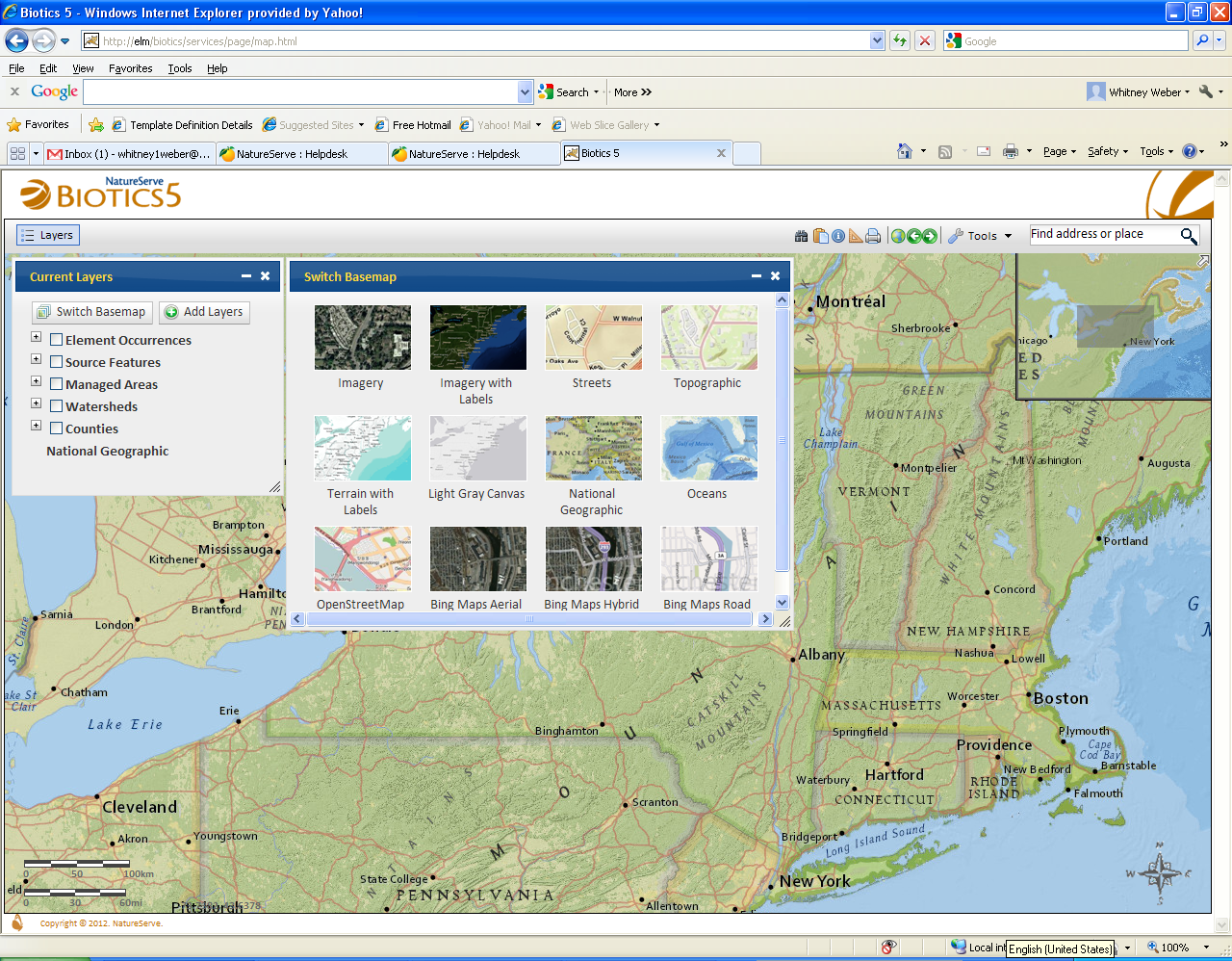 Spatial data for use with Biotics 5 map viewer
Which Layers Currently in Navigator?
Layers referenced currently in Mapper’s Navigator
SELECT THEME.*, THEME_LOCATION.LOCATION FROM THEME, THEME_LOCATION WHERE THEME.LOCATION_KEY = THEME_LOCATION.LOCATION_KEY

Layers used in spatial attribute calculation
SELECT THEME.THEME_ID, THEME.THEME_NAME, THEME.THEME_SRC, THEME_LOCATION.LOCATION FROM THEME, THEME_LOCATION WHERE THEME_ID IN (SELECT SOURCE_THEME_ID FROM AD_CALC_SPAT_ATT WHERE SOURCE_THEME_ID IS NOT NULL) AND THEME.LOCATION_KEY = THEME_LOCATION.LOCATION_KEY
Provide as reference layer 
Unwanted spatial attribute(s)? 
What to do with the current data if it is no longer to be calculated
Preparing the Map Document
Map Organization
Use relative path names
Group Layers to organize data layers
Repeat layers within .mxd with various legends if more than one legend is desired
Preparing the Map Document
Defining the layers:
General:
Define Layer Names
Set appropriate Scale Range
Symbology:
Symbolize appropriately 
Define Legend labels
Definition: Provide Definition query, as appropriate
Fields:
Define Aliases for fields
Only make those fields VISIBLE which you would like available via the identify/query tools. 
Fields of type Geometry and ObjectID must always be visible (typically Shape and OBJECTID)
Cached vs. Dynamic map services
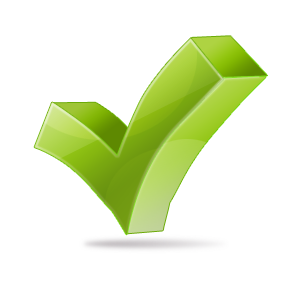 Testing
Bugs:
Measure tool not working in IE 8 
Feature Search: Add All Results to Spatial Clipboard not working
Feature Requests:
Indicate when a Filter has been applied to a layer
Default for Feature Search?
[Speaker Notes: Biotics 4
	Living with Aging system
		Compatibility issues in new environments (Windows, Oracle)
	Other common problems (DM comments)
	Phasing out Biotics 4 – Support will continue through FY13 and be phased out in FY14 (discuss with Lori)
  Four stages;
Market introduction / General Availability (2003- 2004)
Growth/Extended  (2004 – 2010)
Maturity (2010 – 2013)
No new versions or patches
Standard support provided (helpdesk and email)
Continued expansion of online information and Knowledgebase
With release of Biotics 5 in 2013 we will enter the last 12 month of this stage
Limited support provided (helpdesk and email)
New environments not certified
Few updates to online information (i.e., Knowledgebase)
Saturation and decline/Retired (2014) – final phase of Biotics 4
Standard helpdesk and email support ends
Access to very limited support through Biotics 4 online help archives]
Upcoming Meeting Schedule
Milestone 2: 
Thursday, September 6th
2:30 – 4:00 PM Eastern
Future releases: 
1st Thursday of each month
2:30 – 4:00 PM Eastern
Discussion